«Инструкция для прохождения обучения по санитарно – просветительской программе «Основы здорового питания»(для детей школьного возраста»
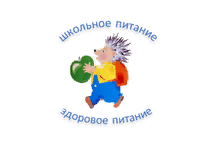 Название сайта для регистрации. 1 ссылка
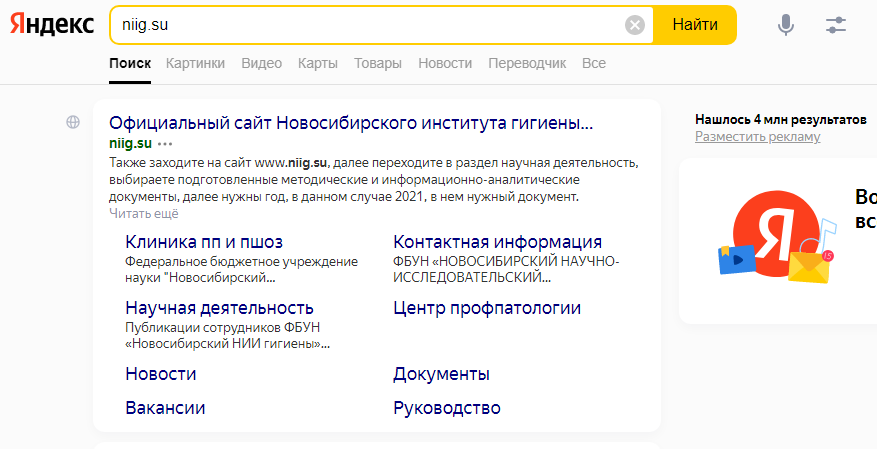 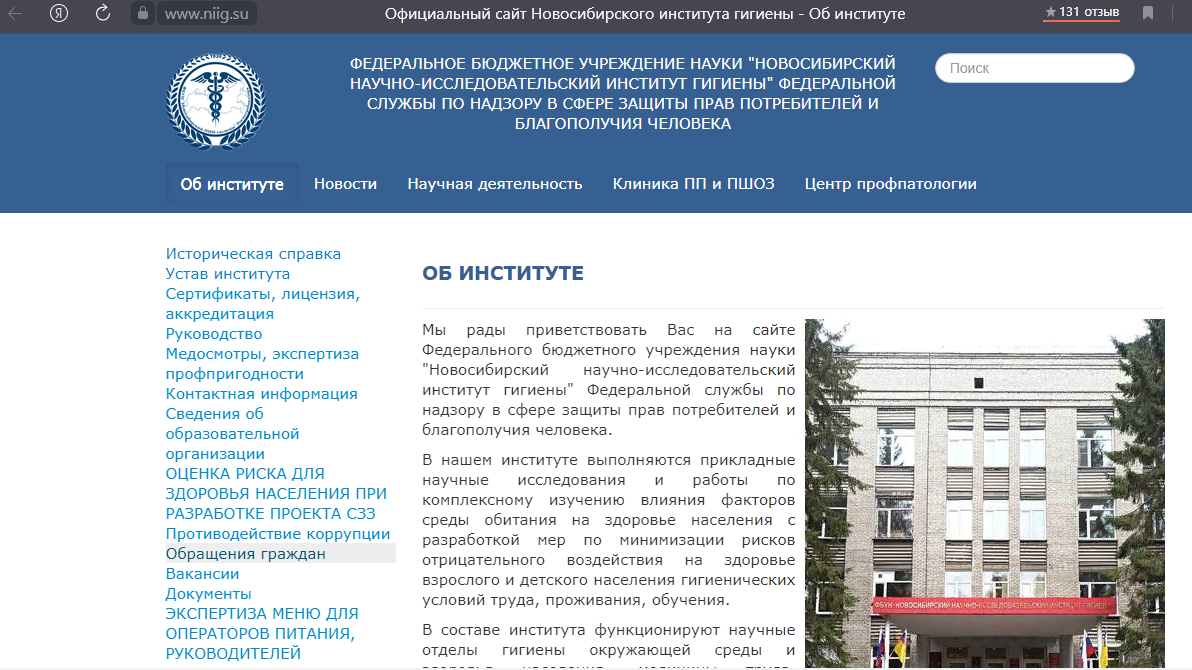 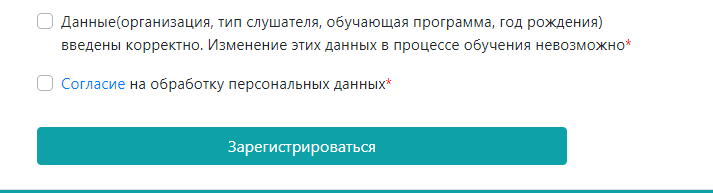 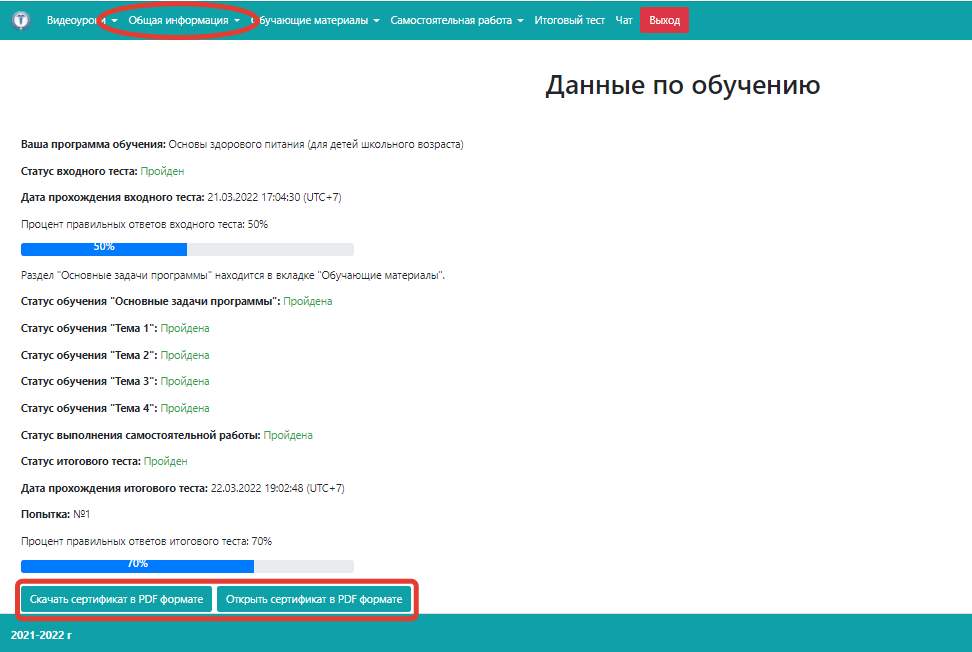 СПАСИБО ЗА ВНИМАНИЕ!
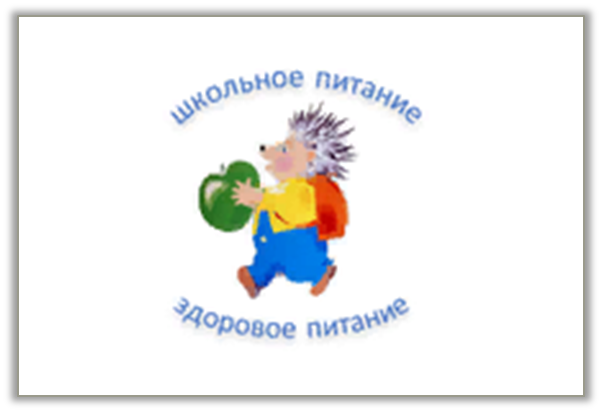